Исаак Эммануилович Бабель
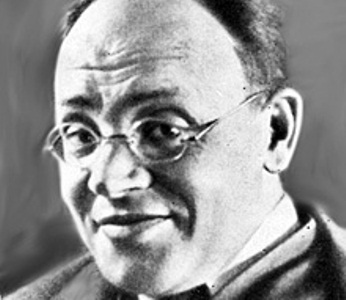 Нуанзина Е.А., учитель русского языка и литературы ГБОУ СОШ 185 г. Санкт-Петербурга
Исаак Эммануилович Бабель
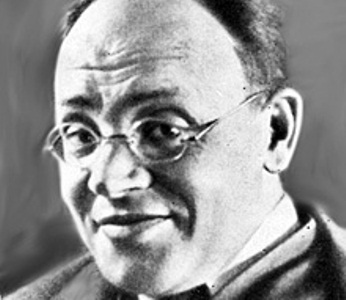 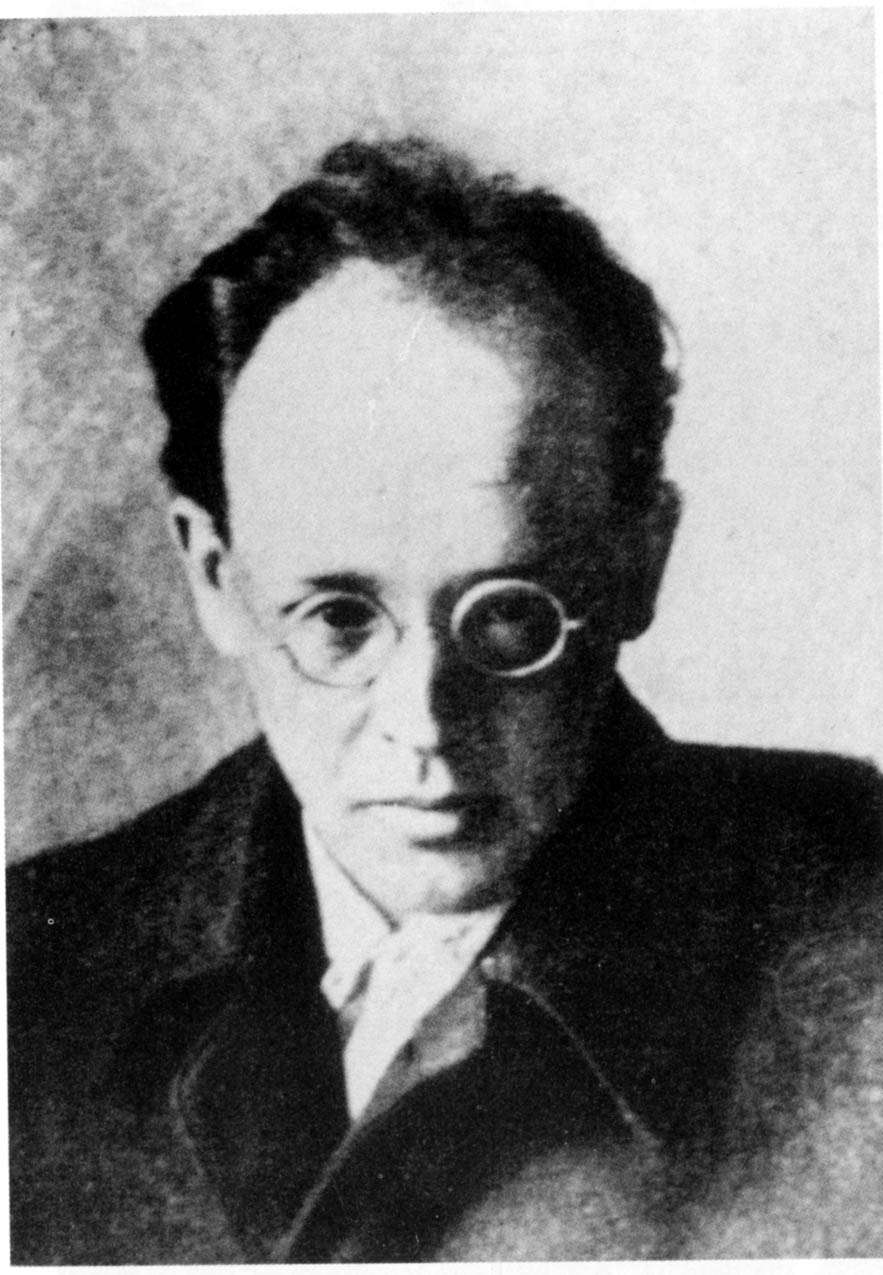 1894, Одесса – 1940, Москва
Конармия (1926)
 Еврейские рассказы (1927),  Одесские рассказы (1931).
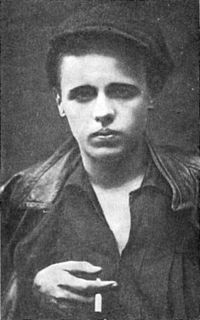 - 1917  -   рядовым 
дезертировал 
- ЧК, Наркомпрос
газета «Новая жизнь». 

под именем Кирилла Васильевича Лютова  направлен в 1 Конную армию военным  корреспондентом

румынский, северный
 и польский фронты
выпускающий редактор 7-ой советской типографии 
Репортёр в Тифлисе и Одессе,
 в Госиздате Украины
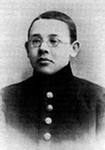 «Дегенерат  от
 литературы». 
                   Семен Буденный


 1927 -  1928,
1932 -  1933 - Франция, Бельгия, Италия

 1935  —  антифашистский конгресс писателей. 

Делегат I съезда писателей СССР (1934).
журнал «Леф»  (1924, № 4) - Литературный критик  А. Воронский: 
    «Бабель не на глазах читателя, а где-то в стороне от него уже прошел большой художественный путь учебы и потому покоряет читателя не только «нутром» и необычностью жизненного материала, но и... культурностью, умом и зрелой твердостью таланта...».
1939 - арест на даче в Переделкино по обвинению в «антисоветской заговорщической террористической деятельности» и шпионаже (дело № 419). 
    Изъятые  рукописи  навсегда утрачены(15 папок, 11 записных книжек, 7 блокнотов с записями). 
     Судьба его романа о ЧК остается неизвестной
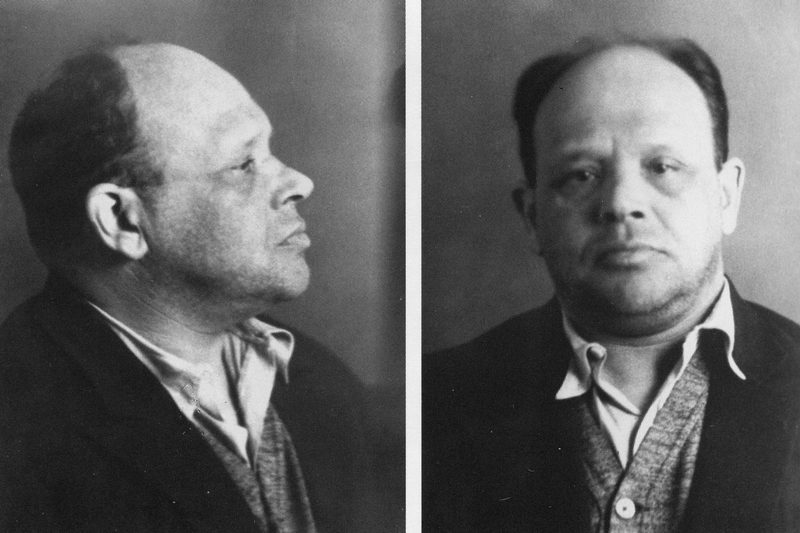 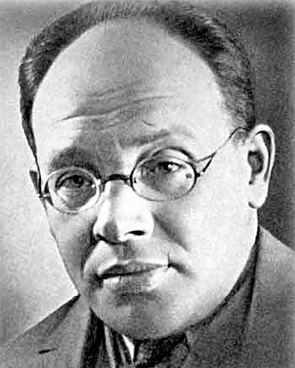 Жестокие пытки 

приговорён к высшей мере наказания и расстрелян на следующий день, 27 января 1940